CATÁLOGO ELCANO GIFT
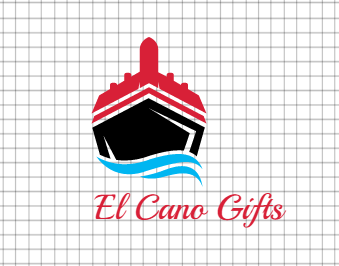 PINZA               Ref.:001
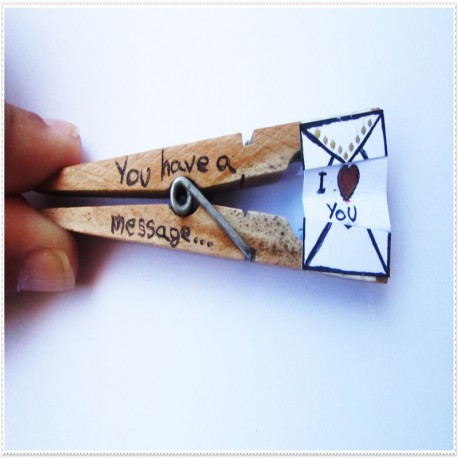 CARACTERÍSTICAS:
Producto que consiste en una pinza, que cuando la abres contiene un mensaje amoroso. 
    “I love you”
PRECIO:
0,75€
LLAVEROS GOMA   EVA
Ref.:002
CARACTERÍSTICAS:
Llavero casero, hecho con goma eva, podeís pedir  el llavero que queráis siempre que esté a nuestro alcance.
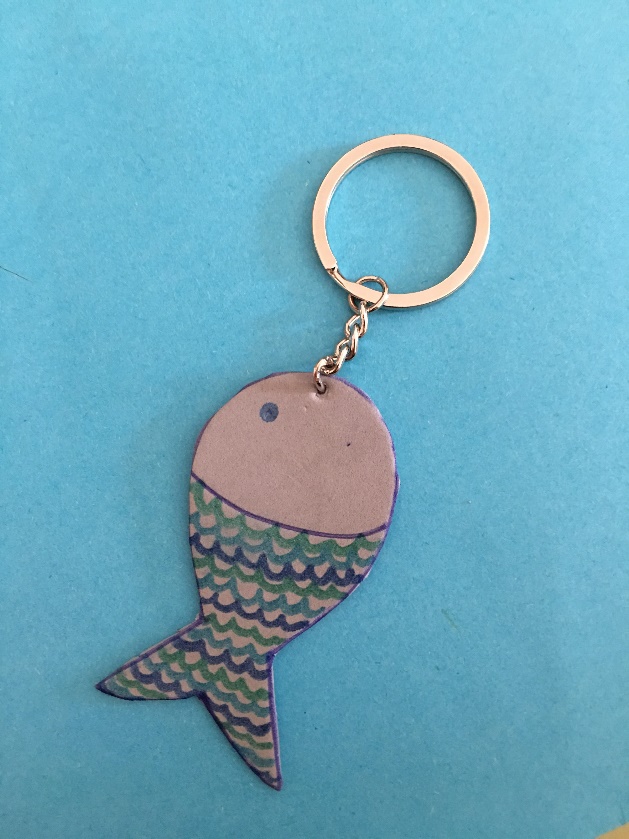 PRECIO:
1€
TARJETA ESMOQUIN
Ref.:003
CARACTERÍSTICAS:
Tarjeta regalo para el día del padre hecha con cartulina y otros materiales. 
    El contenido del mensaje puede correr de nuestra parte o puede ser personalizado
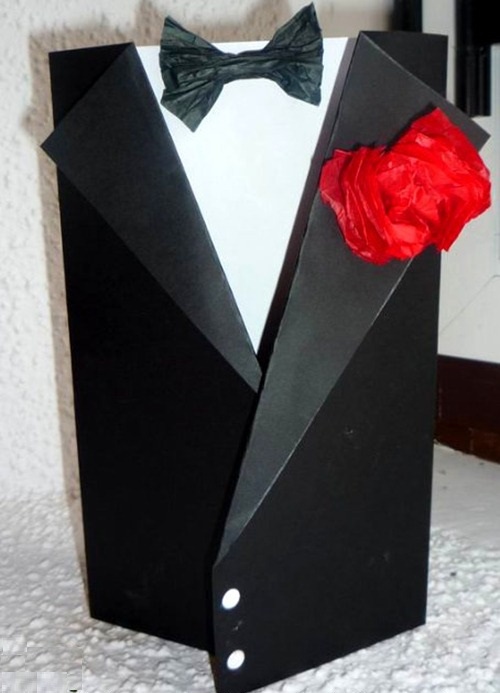 PRECIO:
1,50€
LLAVERO POMPOM
Ref.:004
CARACTERÍSTICAS:
Llavero de pompom disponible en diversos colores:
Blanco
Verde
Azul
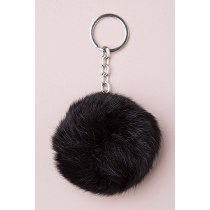 Rosa claro
Gris 
Lila
PRECIO:
2€
PORTAFOTOS
Ref.:005
CARACTERÍSTICAS:
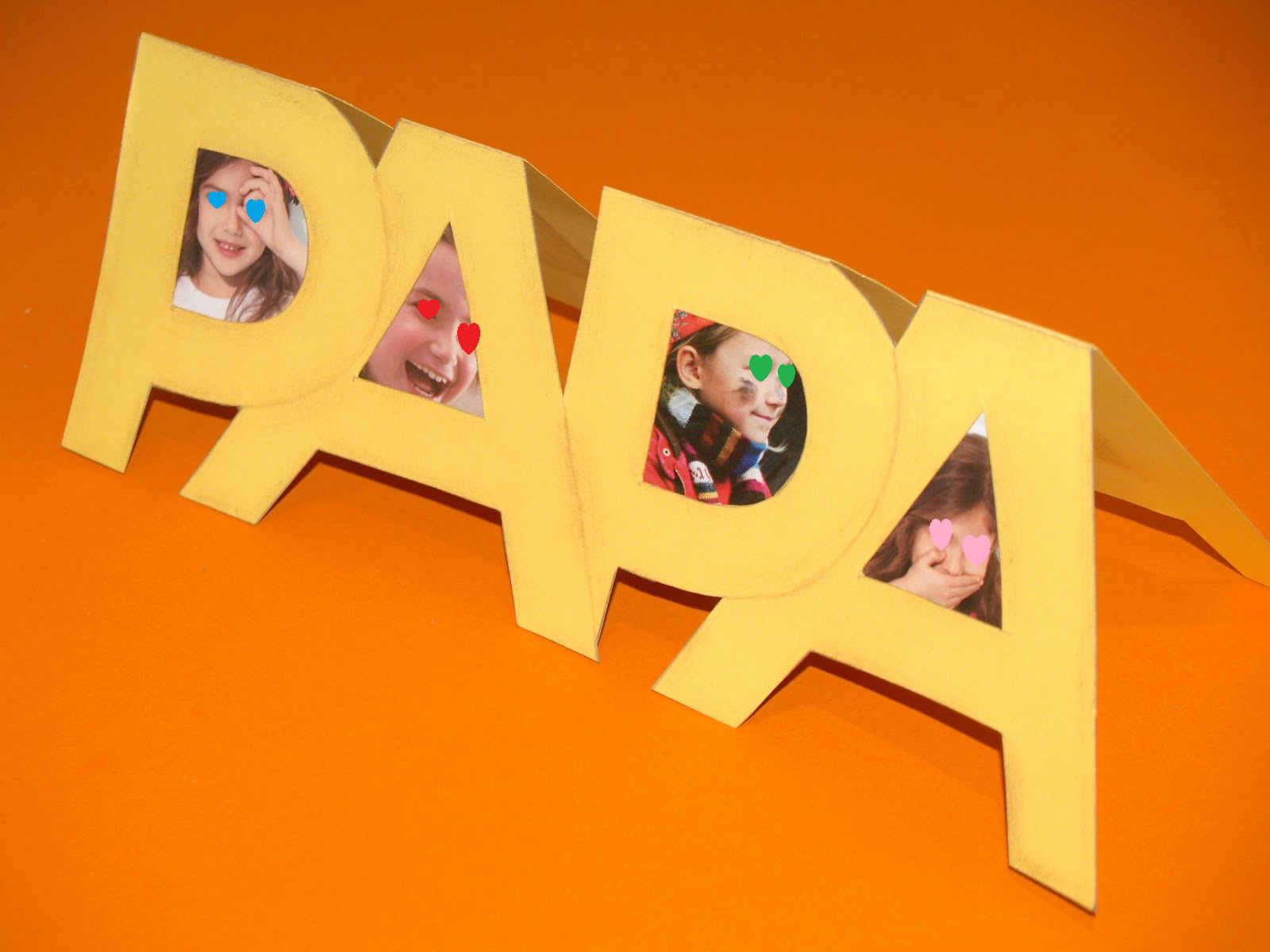 Portafotos personalizado con la palabra que desees y las fotos que nos mandes.
PRECIO:
2€
MARCA PÁGINAS
Ref.:006
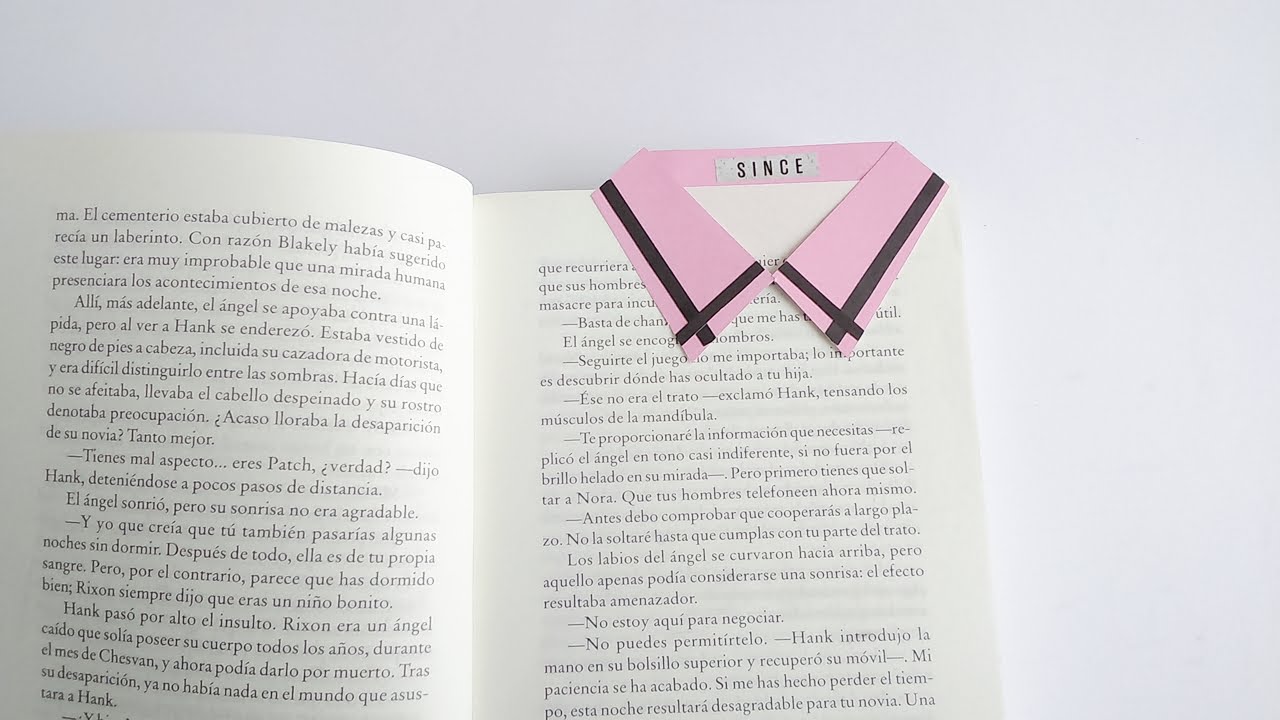 CARACTERÍSTICAS:
Producto artesanal realizado con cartulina, existente en diversos colores.
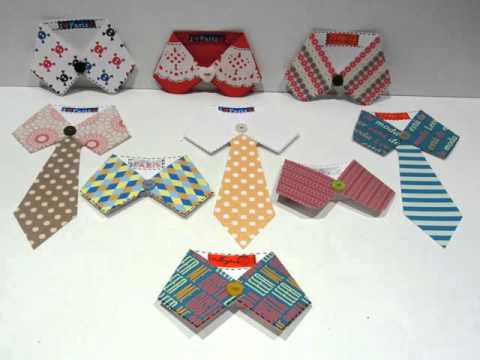 PRECIO:
1,50€